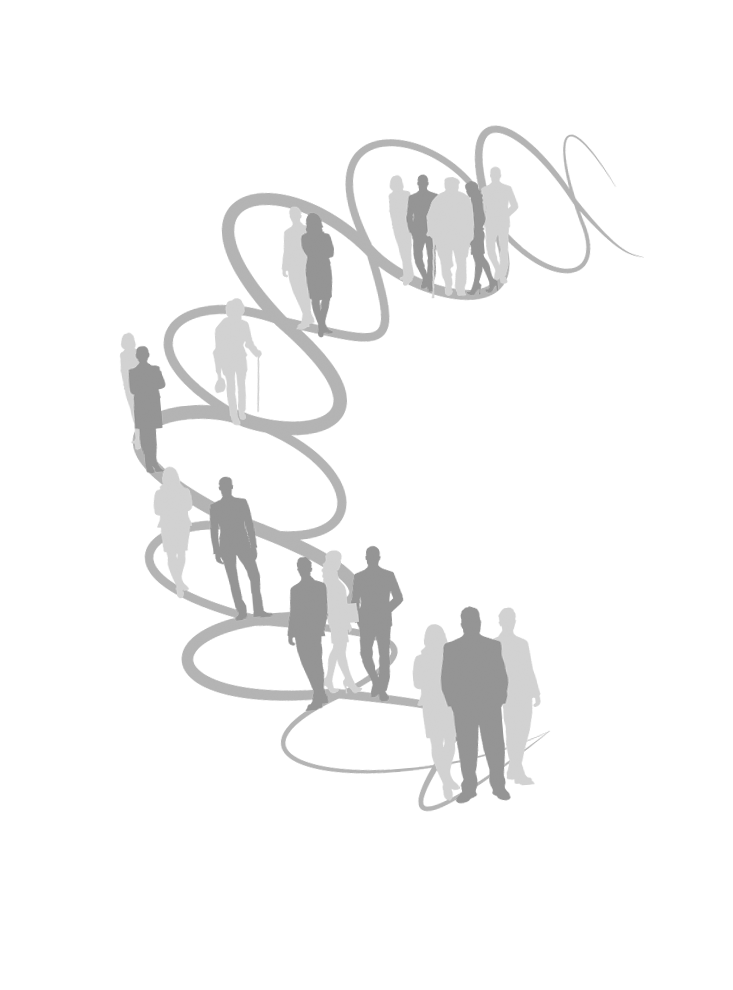 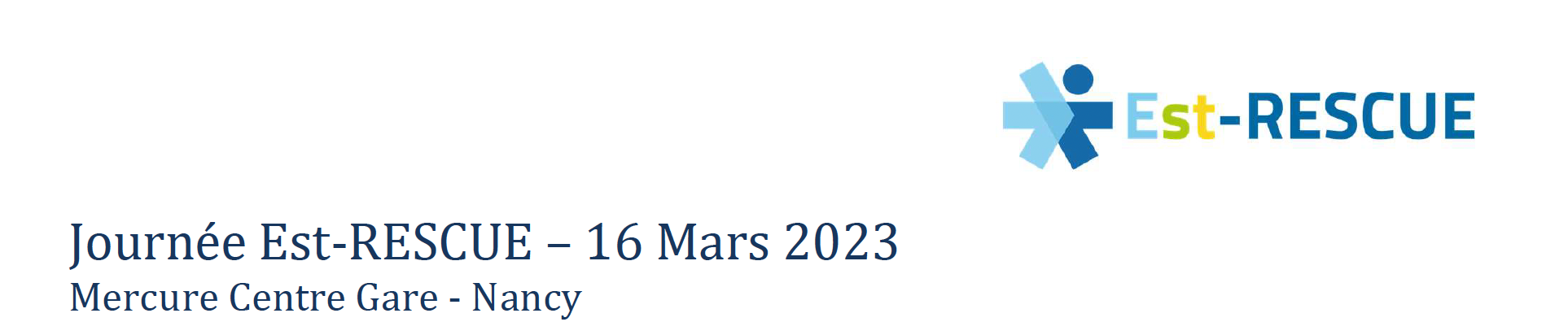 Réflexions régionales sur les SMURs paramédicalisés
Pr Tahar Chouihed
SAMU-SMUR et Service d’Urgences – CHRU Nancy
Centre d’Investigation Clinique Plurithématique
UMR_S 1116: Défaillance Cardio-vasculaire Aigues et Chroniques
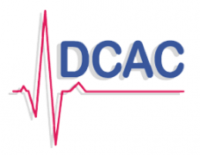 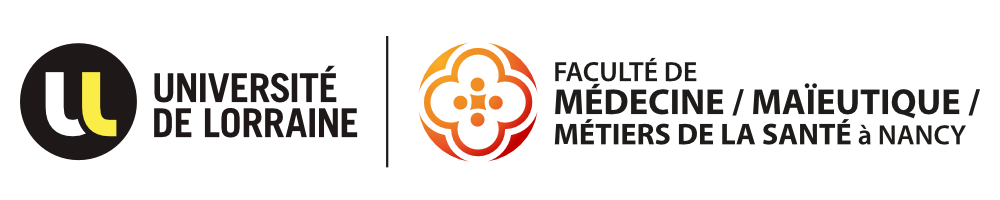 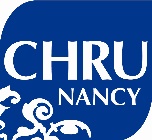 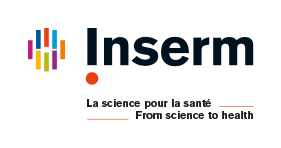 [Speaker Notes: Thank to Alice, Pierre and Lionel for this kind invitation to this congress dedicated to cardiac arrest. I was invited to talk about epinephrin in the management of cardiac arrest, which is one of our research themes in Nancy]
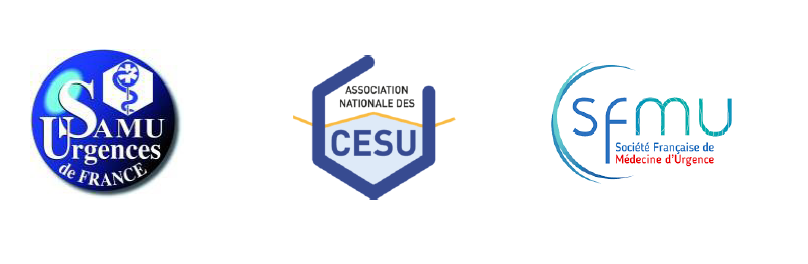 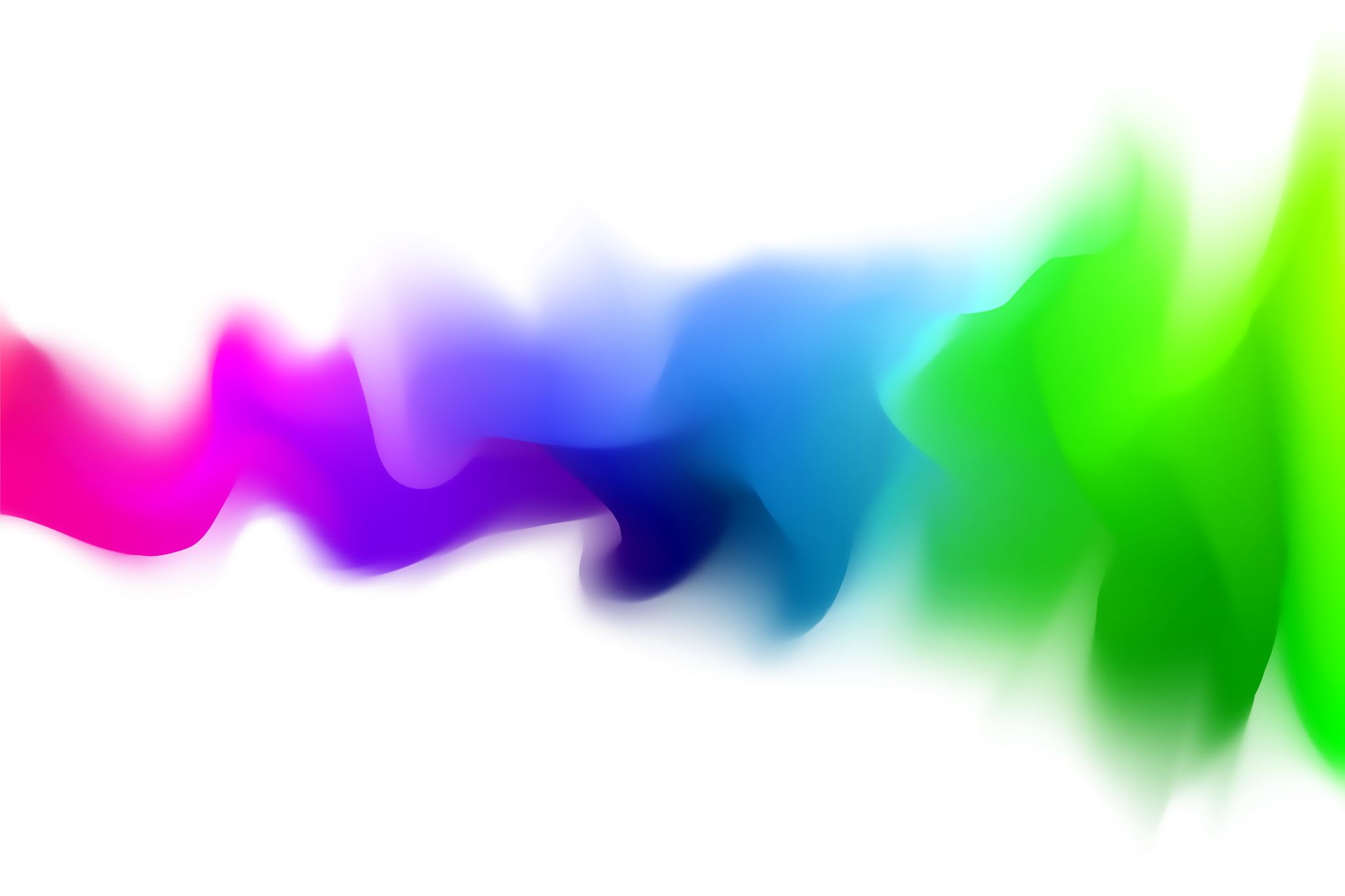 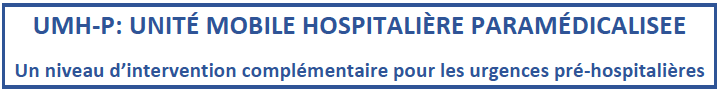 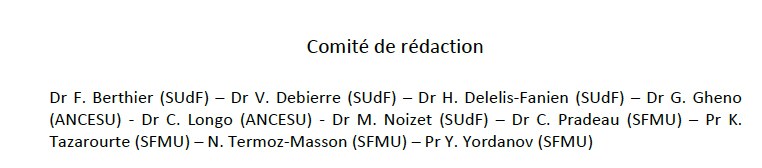 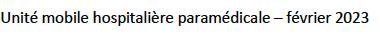 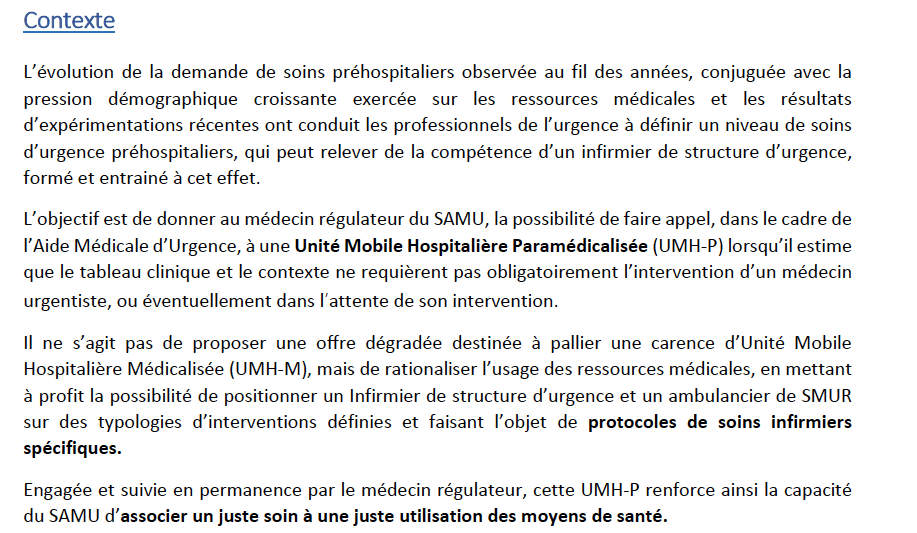 Contexte
Demande croissante de soins pré-hospitaliers 
+ 
Demande croissante de RH


=> réflexion sur une réponse graduée à l’AMU
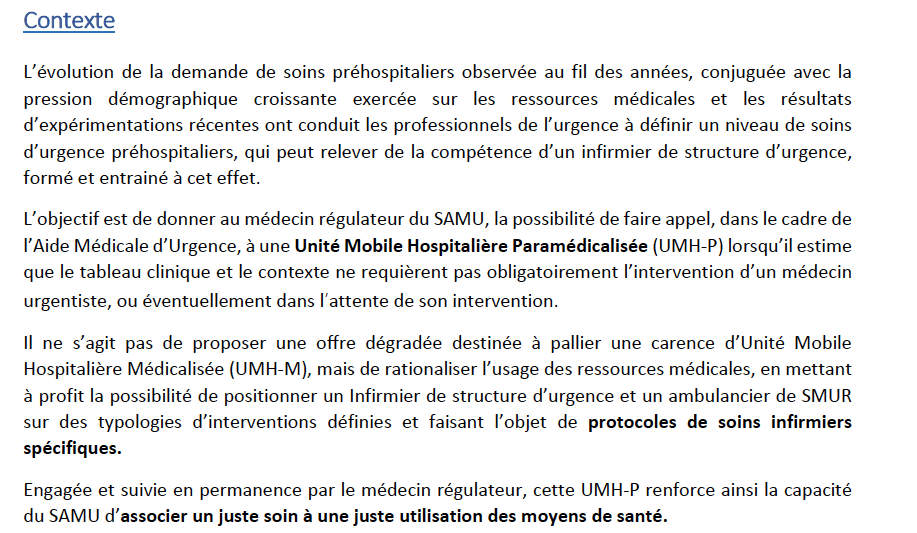 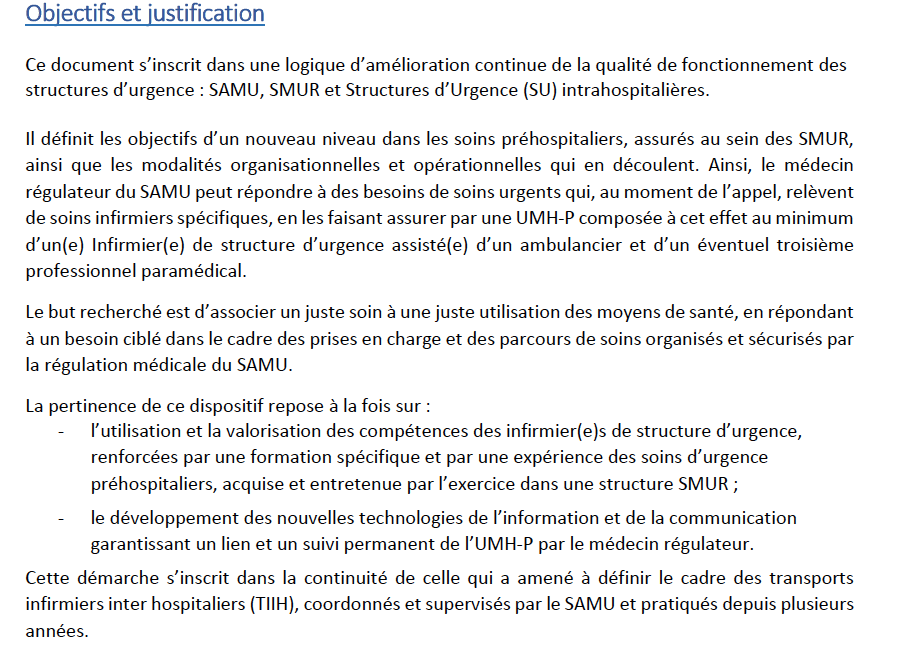 Objectifs
Utilisation et valorisation des compétences paramédicales  

Nouvelles technologies et outils de communications
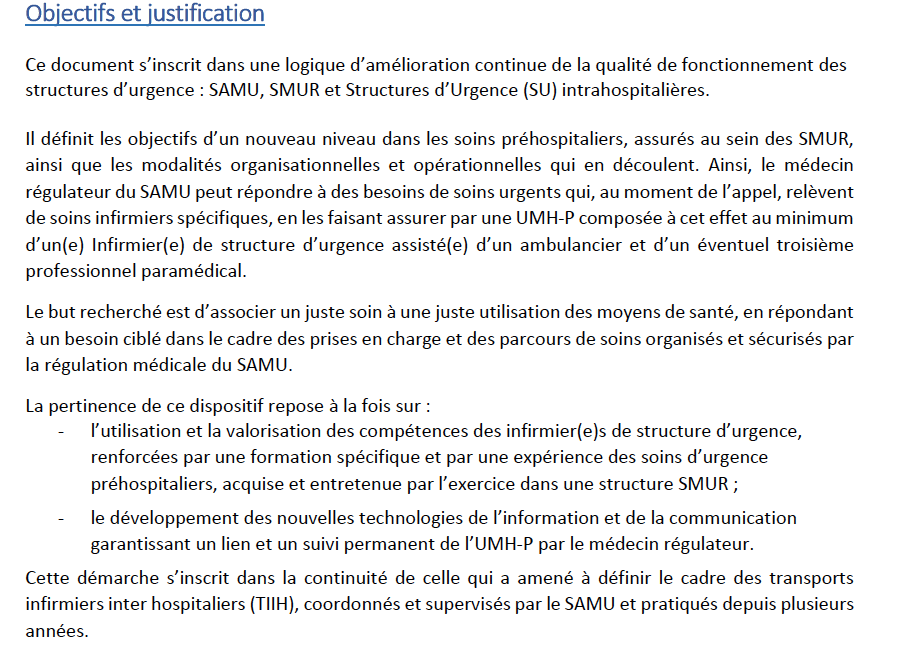 Cadre réglementaire
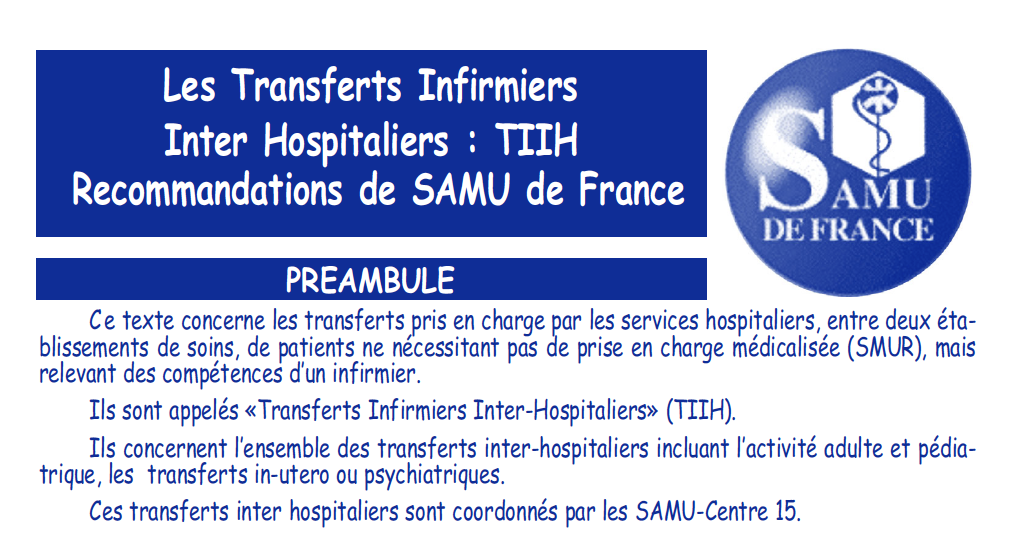 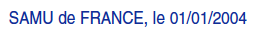 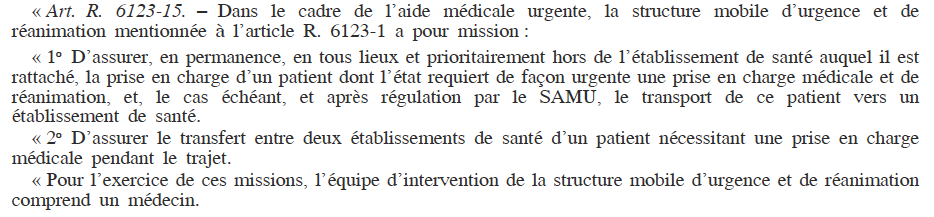 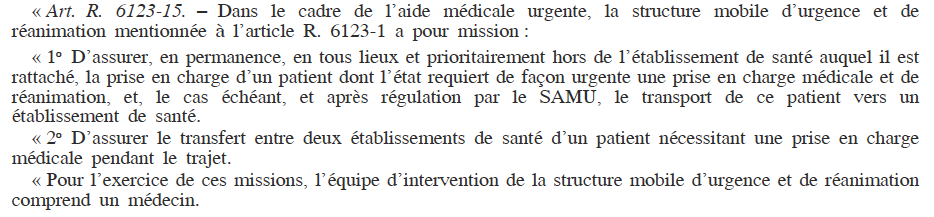 Le TIH est bien une mission du Smur !
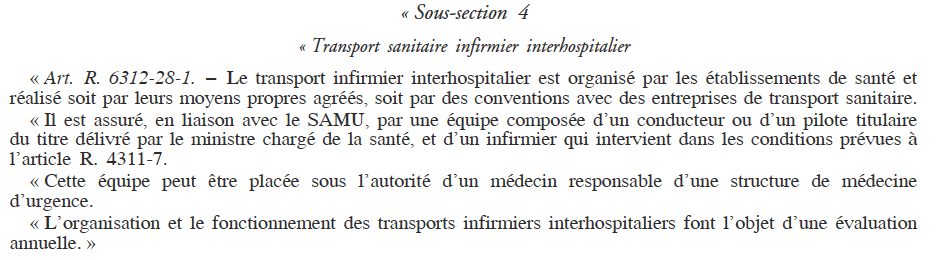 La naissance des T2IH !
Cadre réglementaire
Mise en œuvre pratique
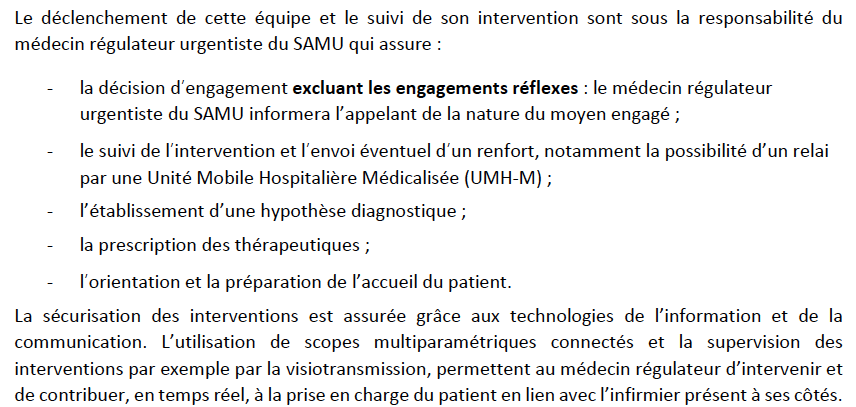 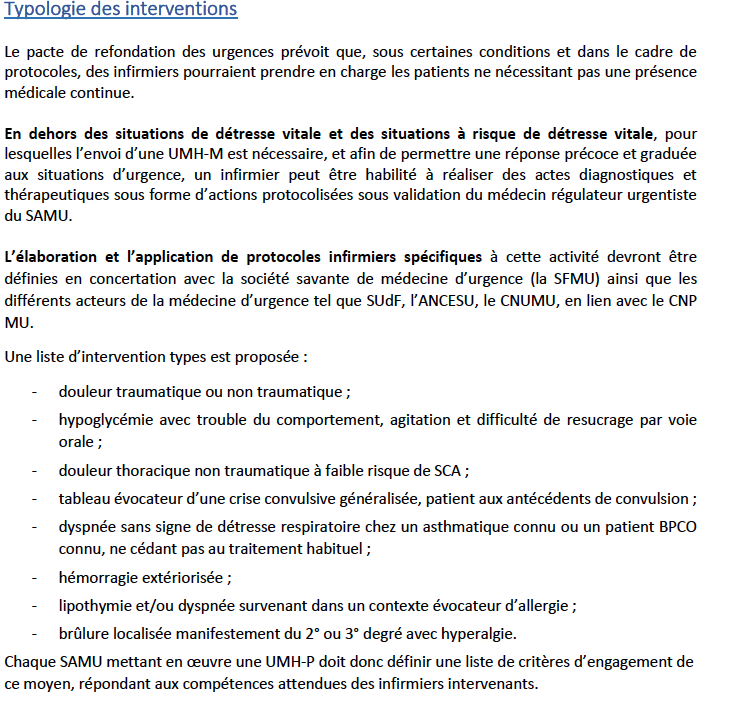 Typologie des interventions
Evaluation
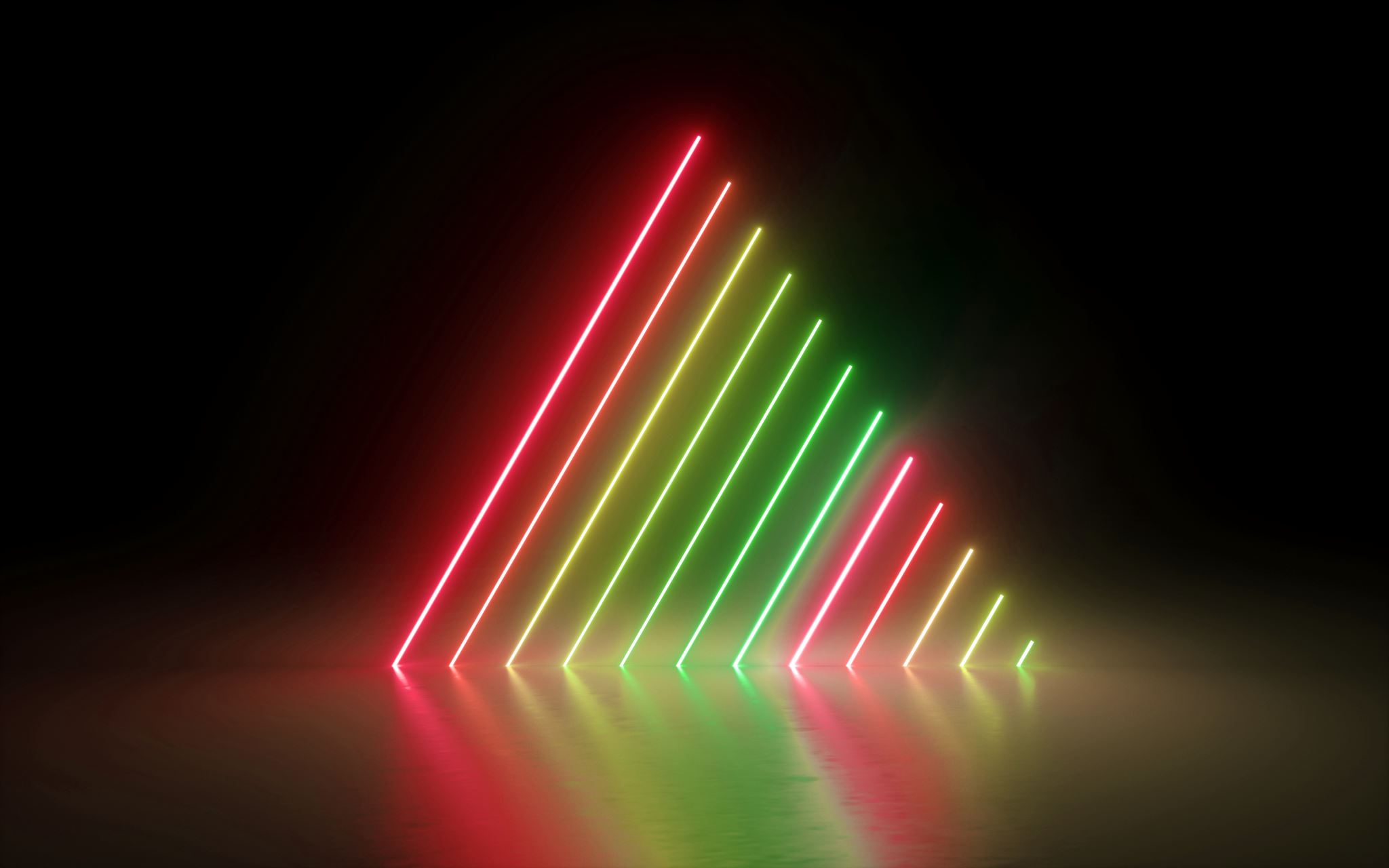 Protocole ReGraMe  « Réponse graduée en médecine d’urgence préhospitalière : un essai multicentrique randomisé contrôlé »
LOI déposée au PREPS 2022-2023
Dr Jenvrin - Pr Montassier 
(CHU de Nantes)
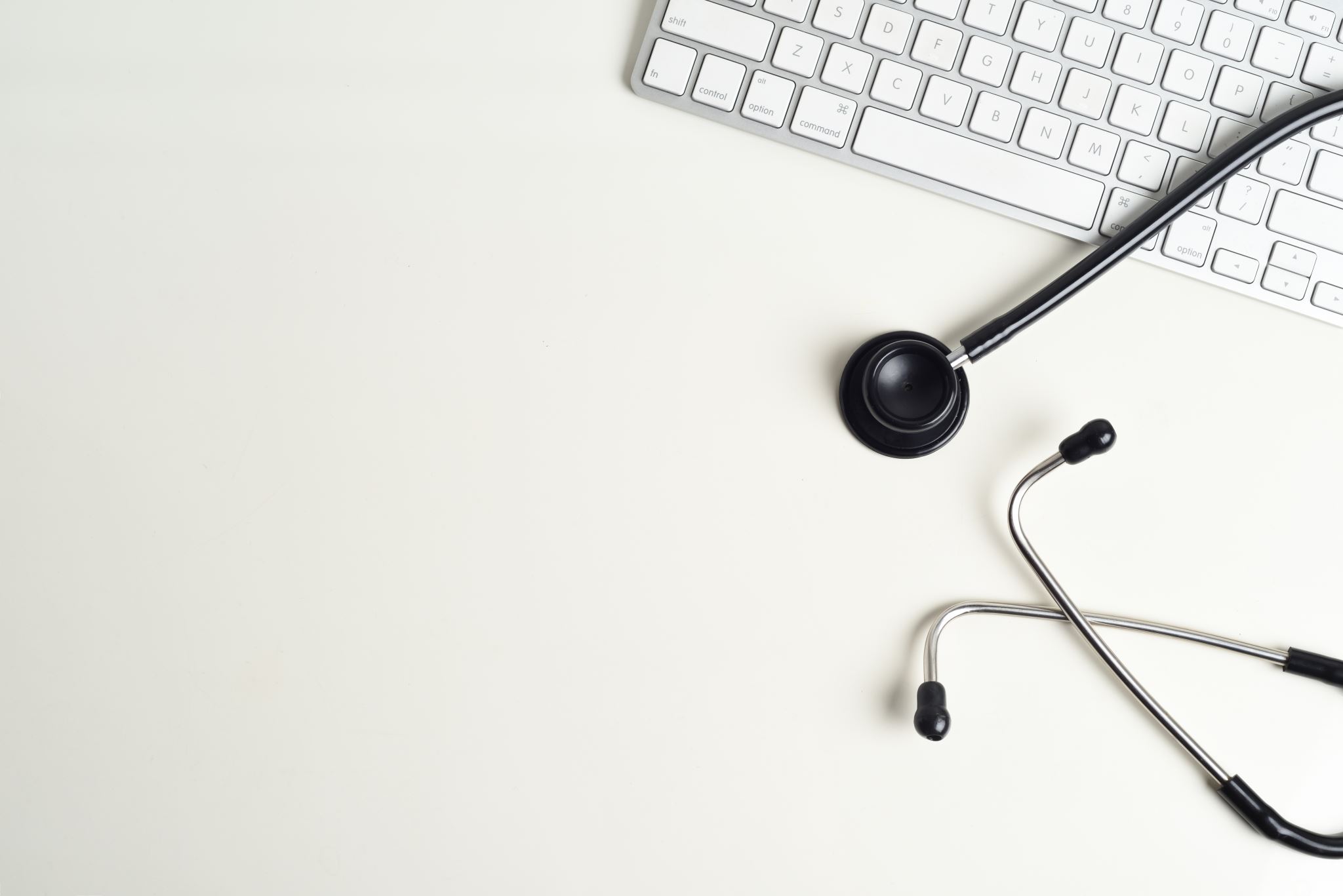 L’objectif principal :
Evaluer dans une étude prospective, multicentrique, randomisée, ouverte, la non-infériorité d’un SMUP versus un SMUR dans un panel d’indications définies par un groupe d’expert du soin préhospitalier
Les objectifs secondaires: 
Évaluer le nombre d'interventions du médecin dans le groupe SMUP
Évaluer le nombre de patients décédés dans les 2 groupes (groupe SMUR et groupe SMUP)
Evaluer le nombre de patients laissés sur place dans les 2 groupes (groupe SMUR et groupe SMUP)
Évaluer les besoins, la satisfaction et l’acceptabilité du médecin régulateur urgentiste, des paramédicaux et des patients de la prise en charge préhospitalière dans le groupe SMUP
Évaluer l’impact médico-économique du SMUP versus le SMUR
Évaluer survenue d’un événement indésirable grave 
Évaluer l’impact sur la disponibilité de régulation MU

Cette étude se déroulera sur une période de 24 mois et inclura 680 patients dans 6 centres participants
Critères d’inclusion: 
Âgé de plus de 18 ans 
Patient avec : 
Une douleur thoracique aiguë nécessitant la réalisation d’un électrocardiogramme,
Une douleur aiguë, y compris brûlure hyperalgique
Une réaction allergique sévère nécessitant une administration d’adrénaline en intramusculaire
Une exacerbation aiguë d’asthme nécessitant une aérosolthérapie et pour laquelle une ventilation mécanique n’est pas indiquée
Un état de mal épileptique pour lequel la mise en place d’une ventilation mécanique d’emblée n’est pas indiquée
Tachycardie paroxystique supraventriculaire par réentrée intranodale (maladie de Bouveret), à condition qu’il ne s’agisse pas du premier épisode
Hypoglycémie sévère nécessitant l’administration intraveineuse de glucose
Patient affilié au régime de sécurité sociale
Critères de non-inclusion: 
Patient :
Avec une douleur thoracique mal tolérée d’après le MRU (malaise, pâleur, sueurs profuses, détresse respiratoire aiguë) 
Présentant un trouble de conscience justifiant d’emblée d’une maîtrise des voies aériennes d’après le MRU
En état de choc suspecté par le MRU
Ayant un premier épisode de maladie de Bouveret
Ayant un traumatisme nécessitant une réaxation de membre périphérique 
Avec une exacerbation aiguë d’asthme et des signes de gravité extrême (impossibilité de parler, FR > 40/min, pauses ventilatoire, troubles de la vigilance.
Avec une indication de limitations des thérapeutiques actives
Sous tutelle, curatelle et sauvegarde de justice
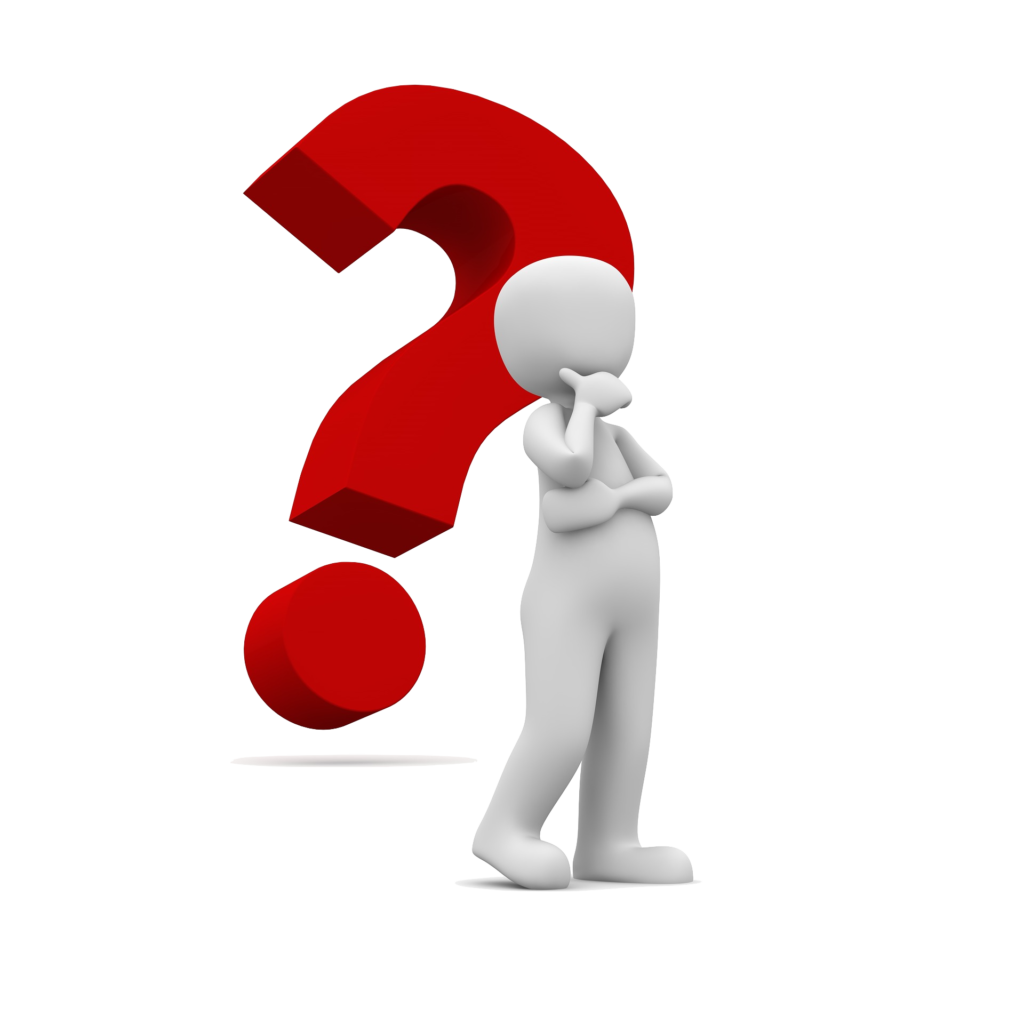